California Standards
Group 3 Chapter 3 By Brittany Wray and Katya Prupis
6.3.1  Describe the origins and significance of Judaism as the first monotheistic religion based on the concept of one God who sets down moral laws for humanity.
6.3.2  Identify the sources of the ethical teachings and central beliefs of Judaism: belief in God, observance of law, practice of the concepts of righteousness and justice and the importance of study; and describe how the ideas of the Hebrew traditions are reflected in the moral and ethical traditions of Western civilization.
6.3.3  Explain the significance of Abraham, Moses, Naomi, Ruth, David, and Yohanan ben Zaccai in the development of the Jewish religion.
6.3.4  Discuss the locations of the settlements and movements of Hebrew peoples, including the Exodus and their movement to and from Egypt, and outline the significance of the Exodus to the Jewish and other people.
6.3.5  Discuss how Judaism survived and developed despite the continuing dispersion of much of the Jewish population from Jerusalem and the rest of Israel after the destruction of the second Temple in A.D. 70.
The First Israelites
1400 B.C. – 1000 B.C.
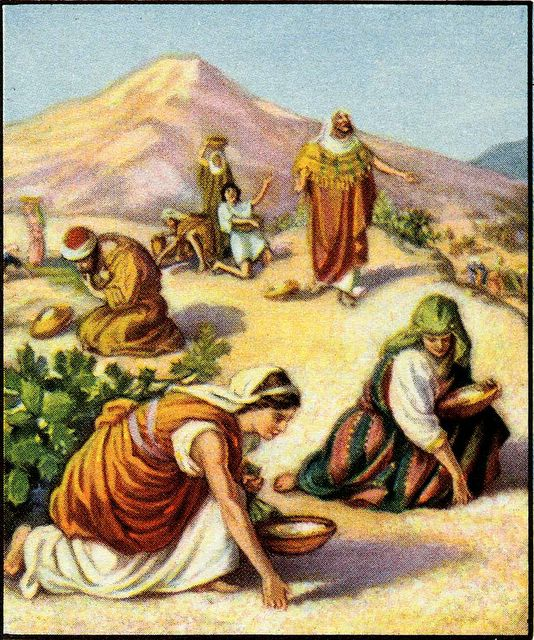 Brittany Wray
Get Ready to Learn!
Vocabulary
Important People
Monotheism
Belief in one God
Tribe
Separate family group
Torah
Laws Moses received from God
Covenant
An agreement
Alphabet
Group of letters that stand for sounds
Abraham
Jacob
Moses
Deborah
Phoenician
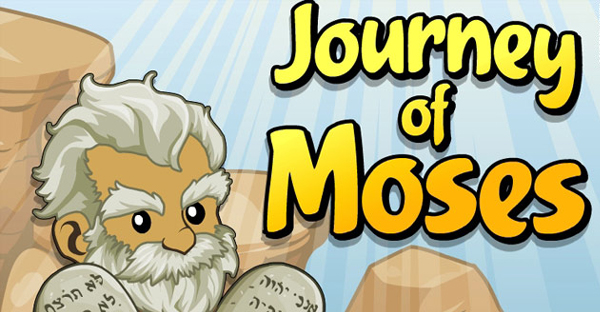 What’s the Connection?
Egyptians built a great civilization
During this time another nation was forming
These people were called Israelites
Also known as the Children of Israel
Egyptians called them habiru or foreigners
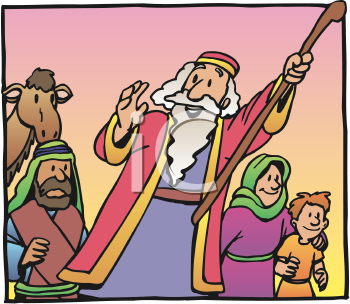 The Early Israelites
1000 B.C.
Israelites (IHZ – ruh – LYTS)
Kingdom in Canaan (KAY – nuhn)
Located along the Mediterranean Sea in southwest Asia
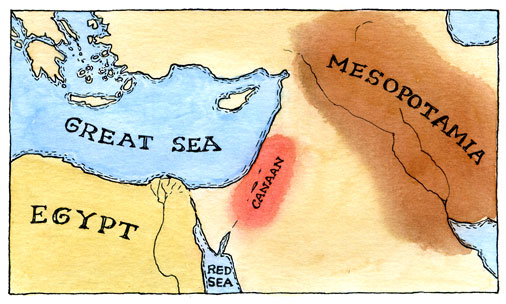 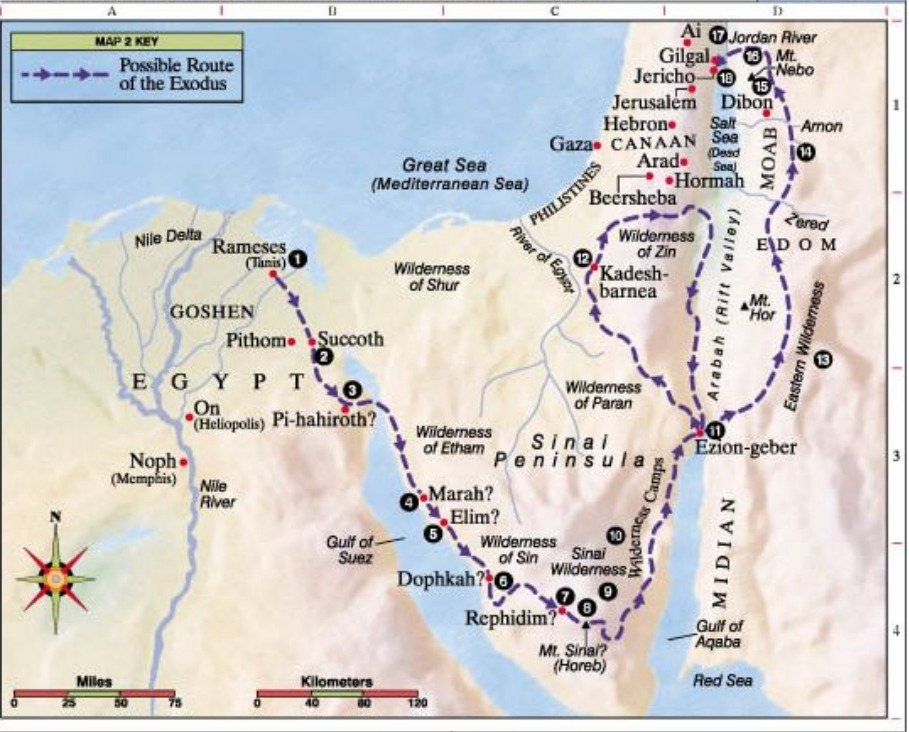 Who Were the Israelites?
Monotheism
The belief in one God
Practiced Judaism
Followers of this religion were known as Jews
Influenced Christianity and Islam
Spoke Hebrew
Hebrew Bible
Herders & Traders
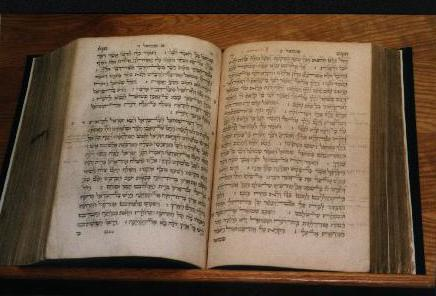 Who Were the Israelites?
Abraham
Messages from God
Reason for settling in Canaan
Jacob
Abraham’s grandson “Israel”
Raised twelve sons
Family divided into tribes
Long drought
No crops or livestock
Israelites traveled to Egypt
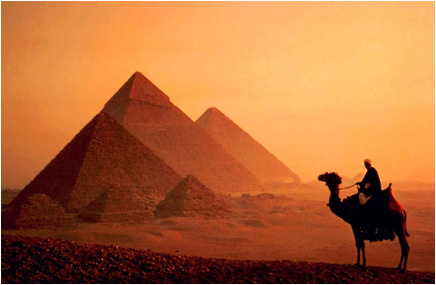 Slavery in Egypt
1290 B.C.
Burning Bush & voice
God’s message
Ten plagues
Last plague killed all first born children
Pharaoh let Israelites leave
Passover
Pharaoh’s pyramids
Enslaved Israelites
Baby boys thrown in Nile 
Baby in a basket: Moses
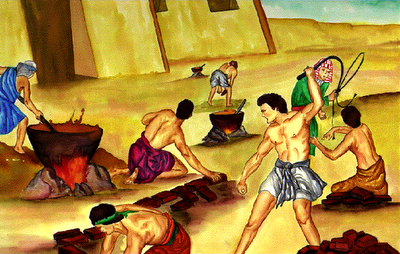 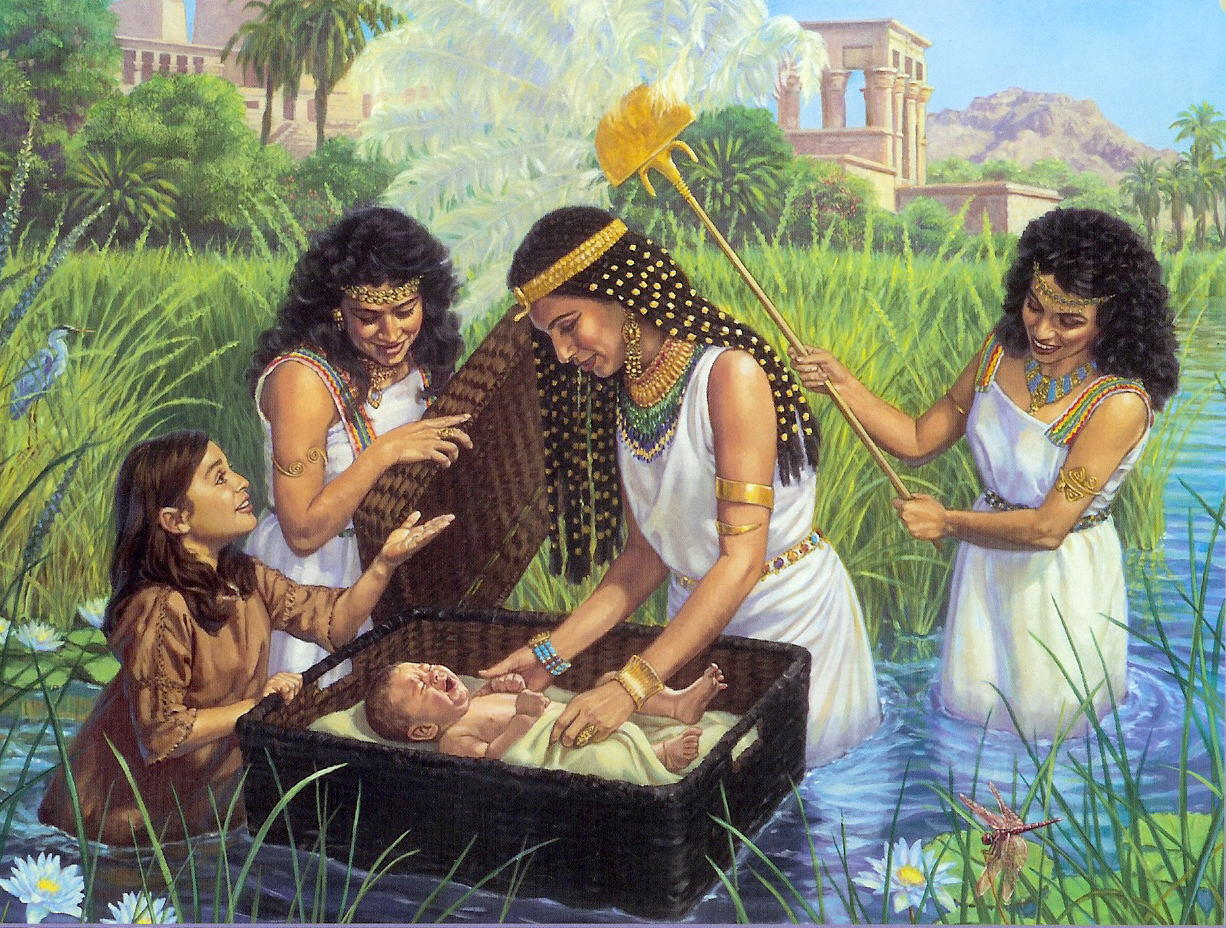 The Red Sea
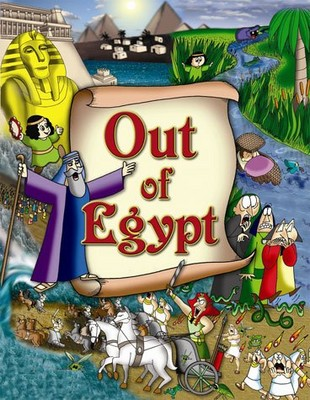 Israelites headed east
Pharaoh sent army
God parted the Red Sea
Water drowned Egyptian soldiers
Israelite escape: Exodus
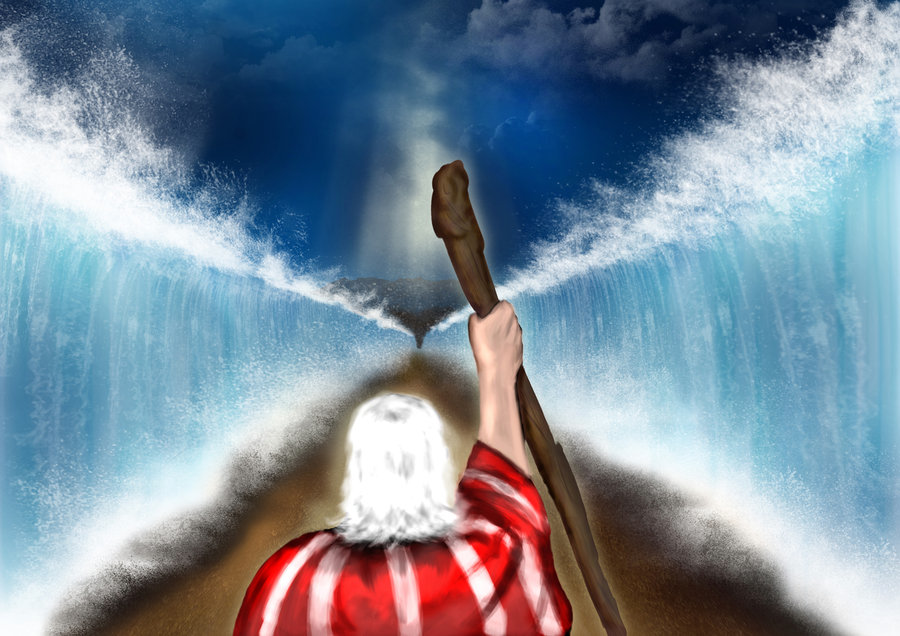 Back to Canaan
Sinai Desert
Moses went to top of Mount Sinai (SY – NY)
Received laws from God 
Also known as the Torah
Described a covenant
Right & wrong
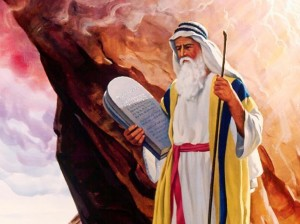 Back to Canaan
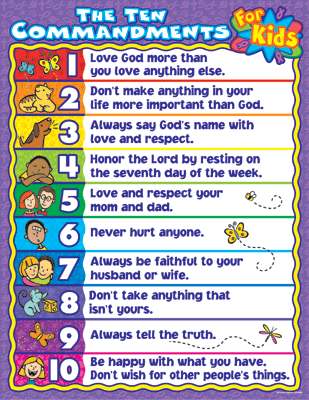 Ten Commandments
Loyal only to one God
Shaped basic moral laws
Do not steal, murder, or lie
Avoid jealousy
Honor parents
“Rule of Law”
Back to Canaan
The Promised Land
40 years later
Moses died & Joshua took over
Occupied by Canaanites (KAY – nuh – NYTS)
Joshua led them into battle
Jericho
City walls crumbled
Three more wars
Land divided among twelve tribes
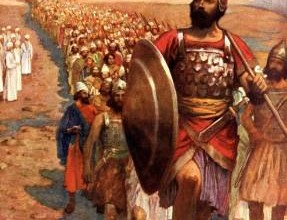 Who Were the Fighting Judges?
Deborah
Woman judge
1125 B.C. helped destroy King Jabin and army
Israelites won control of hilly region
Built walled towns
Canaanites kept flat, coastal areas
Joshua died
Israelites looked to Judges for leadership
Military leader
1 or 2 tribes
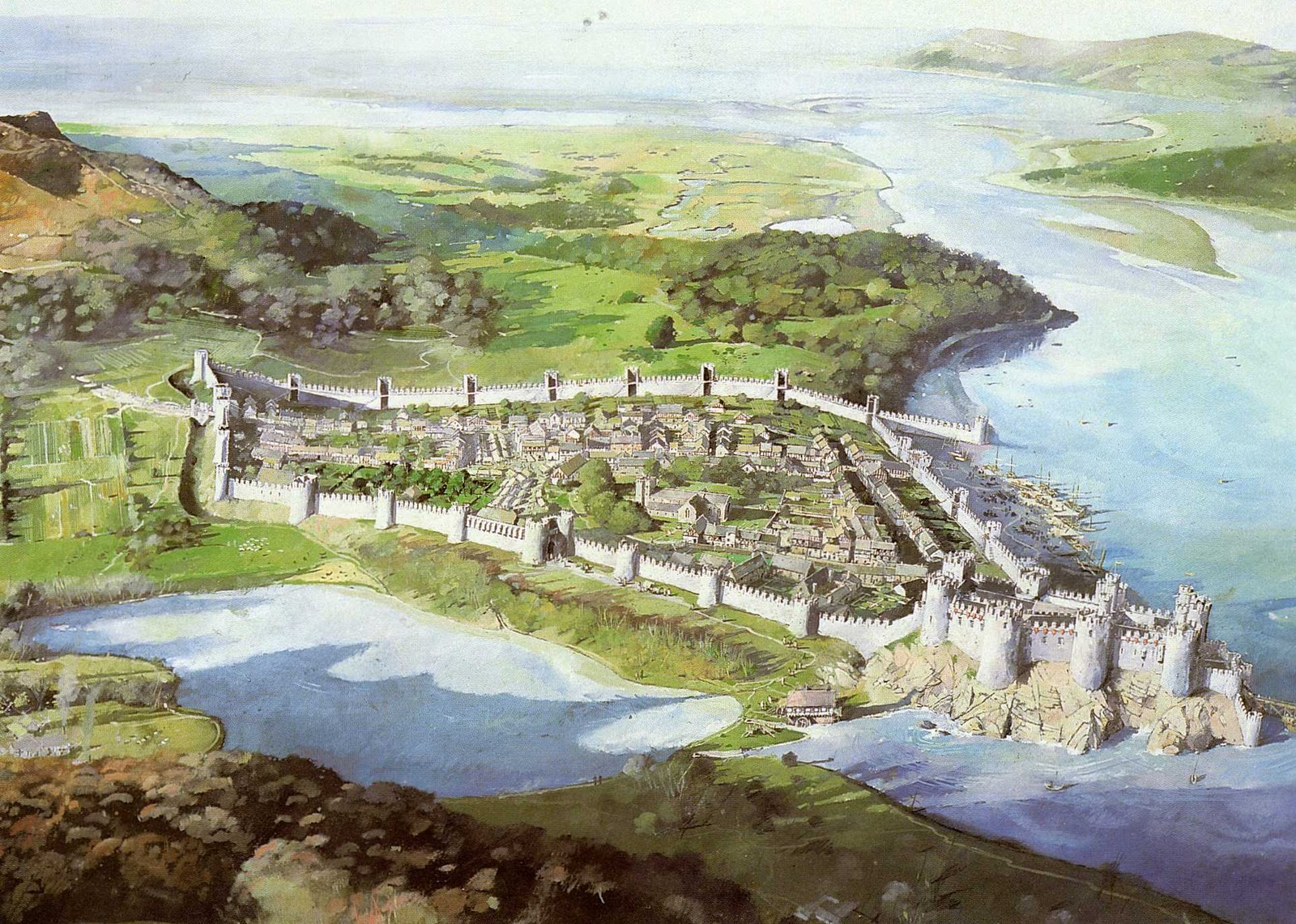 The Phoenician Alphabet
Phoenicians
One group of Canaanites
Lived along Mediterranean Sea
Skilled sailors and traders
Spread ideas & goods
Alphabet
One of the most important ideas
Made writing simpler
Helped keep records
Phoenicians -> Greeks -> Romans
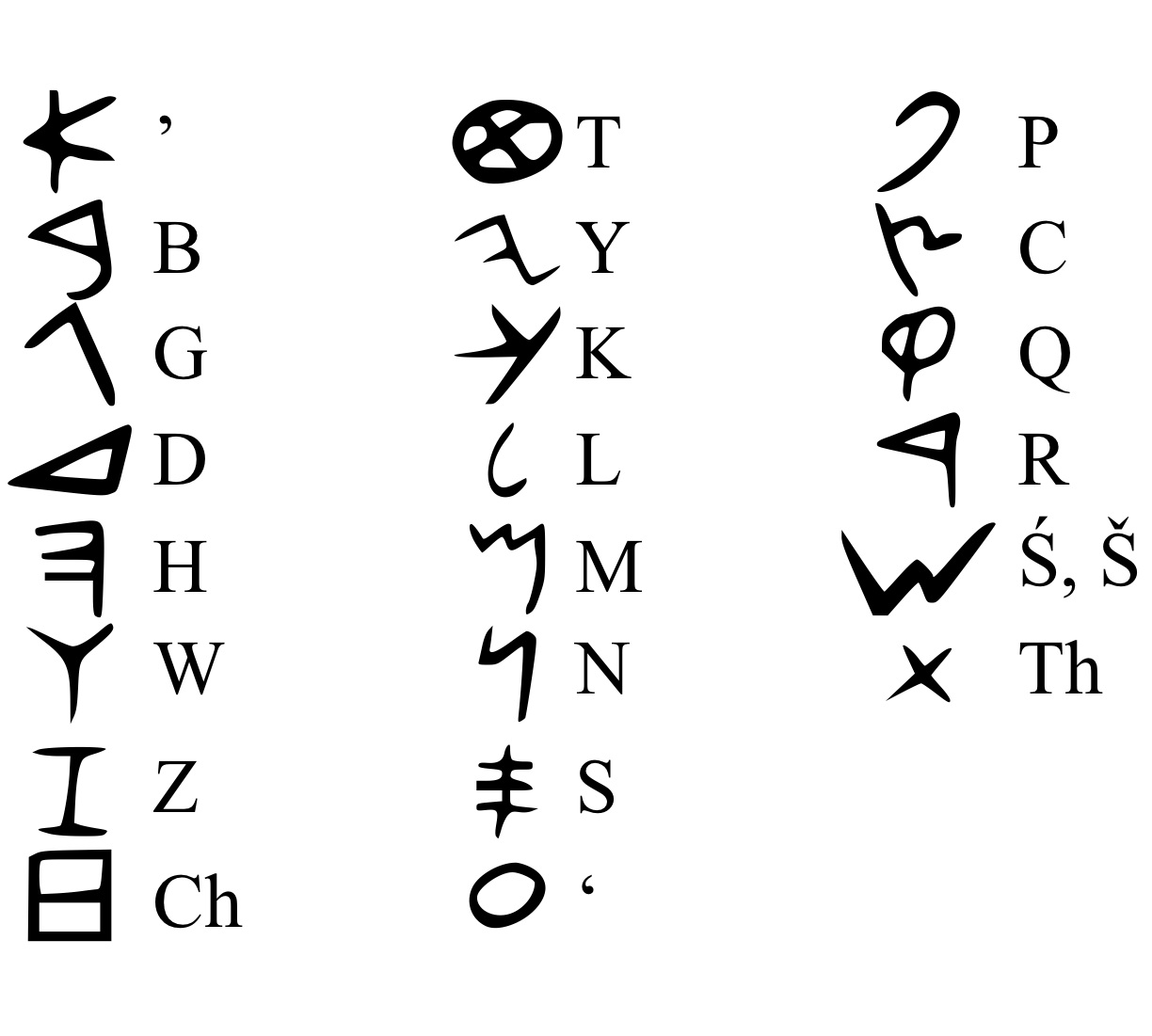 Study Central
Online review, main ideas, building vocabulary, notes, web links, and quiz!
http://www.glencoe.com/apps/studycentral/0078688736/core_content.html
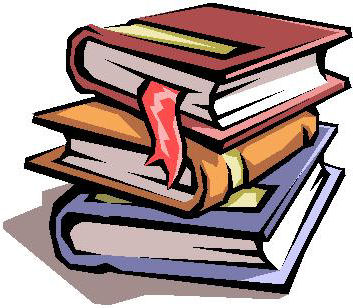